и
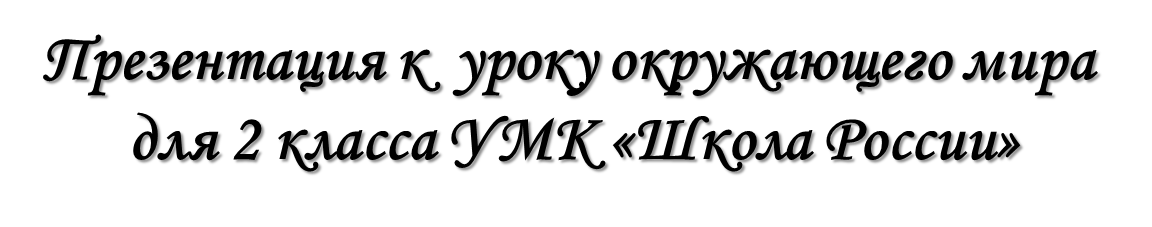 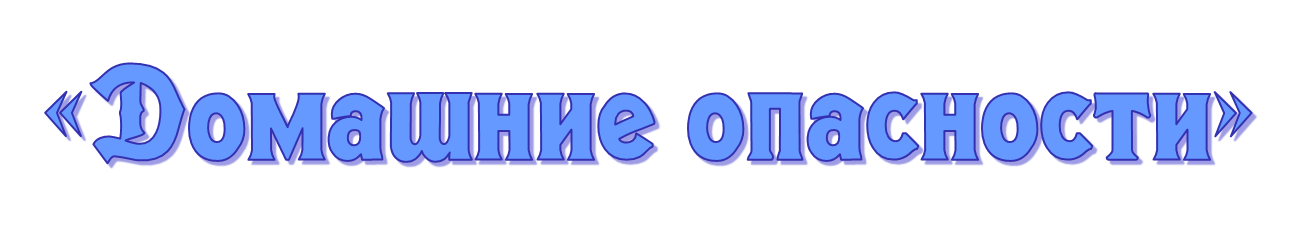 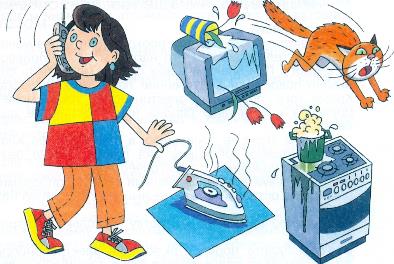 Отгадайте загадки:
Смотрите: мы раскрыли пасть,
В неё бумагу можно класть.
Бумага в нашей пасти
Разделится на части.
Если хорошо заточен, 
Всё легко он режет очень – 
Хлеб, картошку, 
свёклу, мясо, 
Рыбу, яблоки и масло.
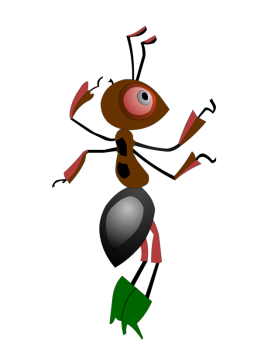 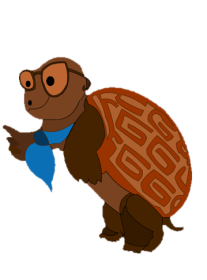 Отгадайте загадки:
Смотрите: мы раскрыли пасть,
В неё бумагу можно класть.
Бумага в нашей пасти
Разделится на части.
Если хорошо заточен, 
Всё легко он режет очень – 
Хлеб, картошку, 
свёклу, мясо, 
Рыбу, яблоки и масло.
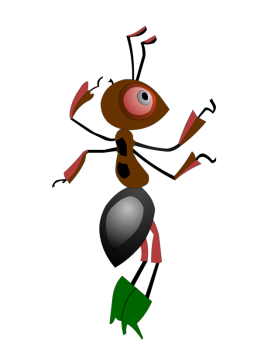 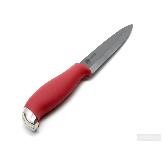 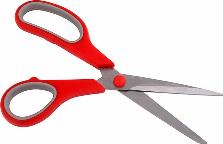 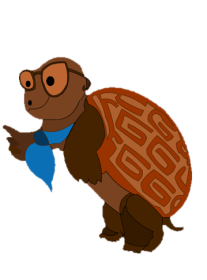 нож
ножницы
Отгадайте загадки:
Маленького роста я,
Тонкая да острая.
Носом путь себе ищу,
За собою хвост тащу.
Бьют Ермилку по затылку, 
Ну а он не плачет, 
Только носик прячет.
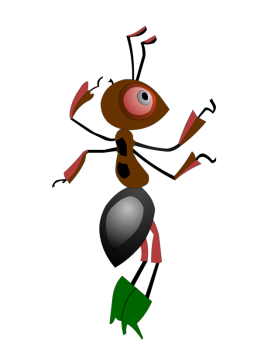 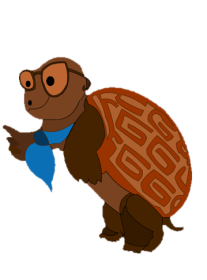 Отгадайте загадки:
Маленького роста я,
Тонкая да острая.
Носом путь себе ищу,
За собою хвост тащу.
Бьют Ермилку по затылку, 
Ну а он не плачет, 
Только носик прячет.
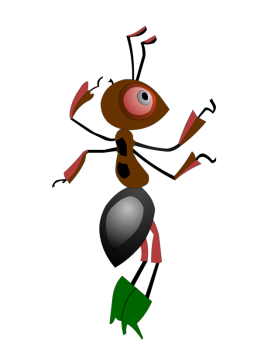 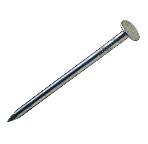 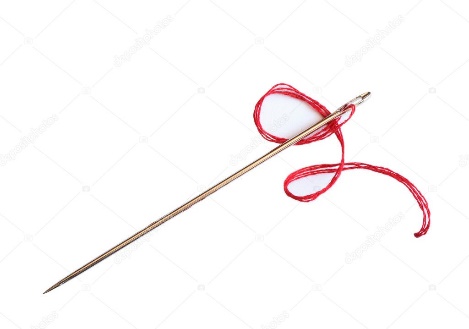 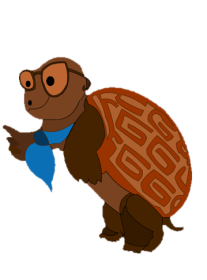 гвоздь
игла
Ребята!
Про какие предметы были данные загадки?
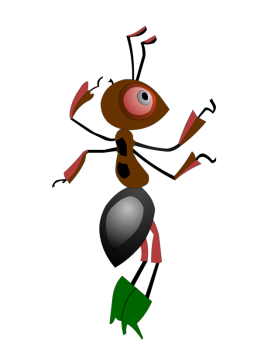 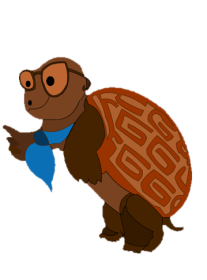 Ребята!
Про какие предметы были данные загадки?
острые
колющие
режущие
Чем опасны эти предметы? Как нужно с ними обращаться?
Помни!
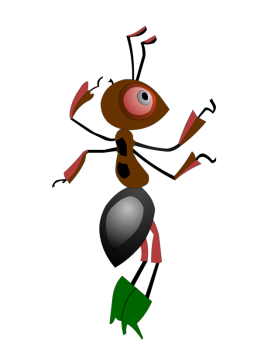 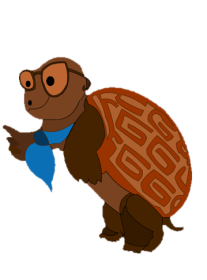 Дом в порядке содержи: 
Вилки, ножницы, ножи,
И иголки, и булавки
Ты на место положи.
Назовите одним словом.
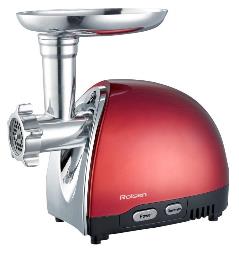 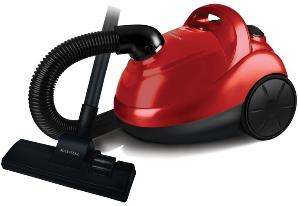 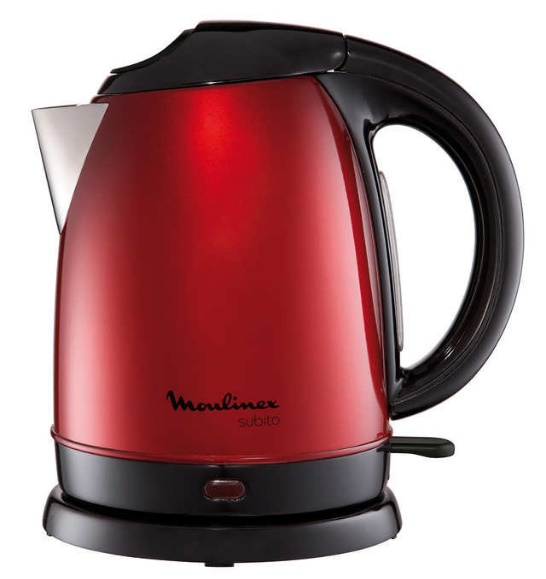 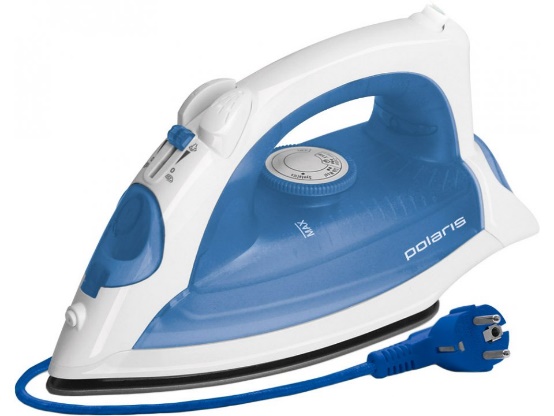 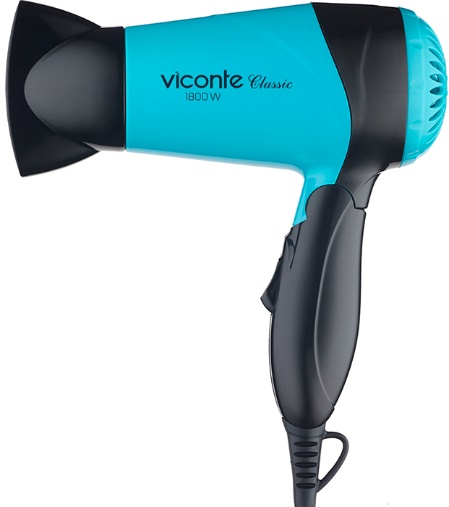 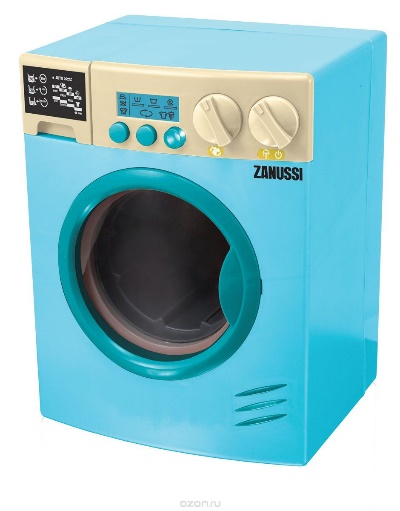 Назовите одним словом.
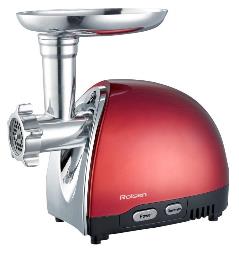 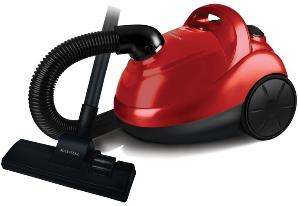 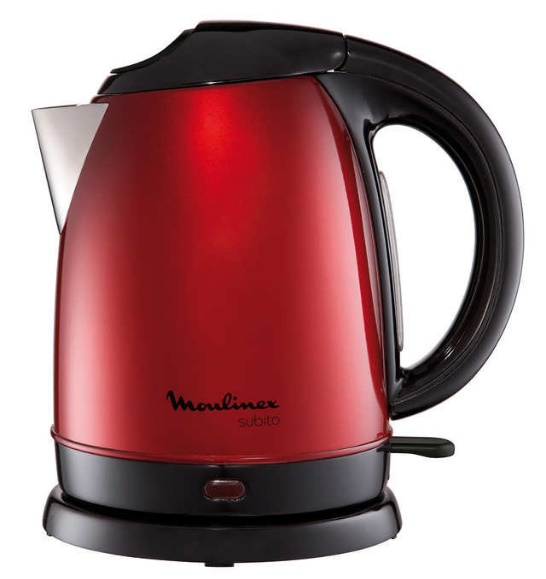 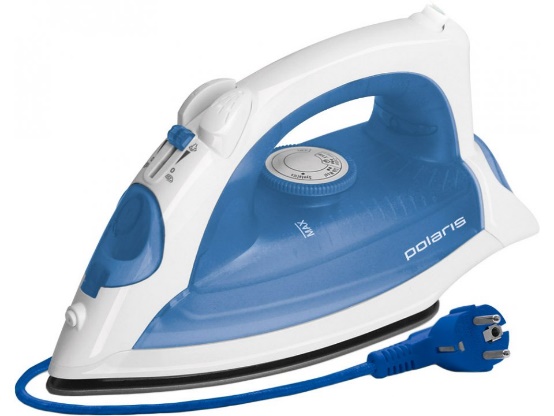 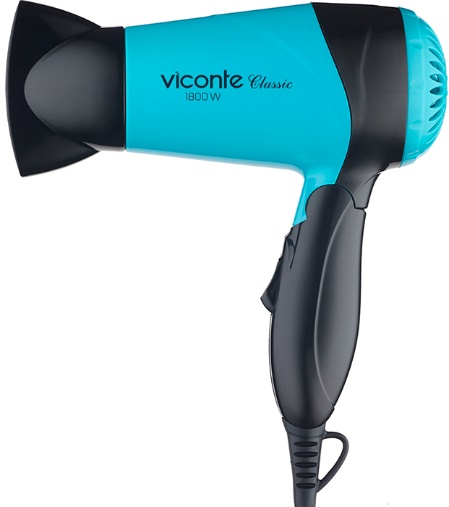 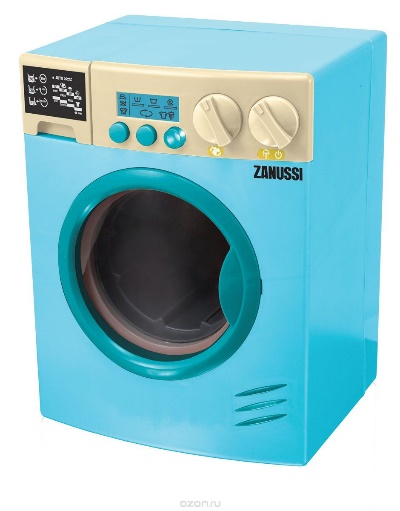 Электроприборы
Вспомните правила.
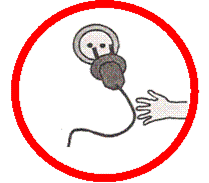 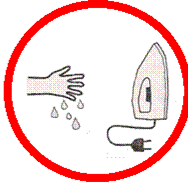 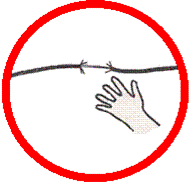 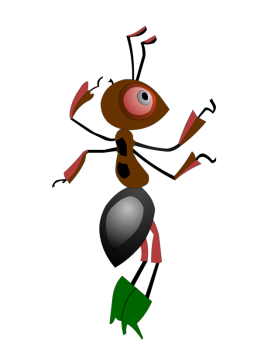 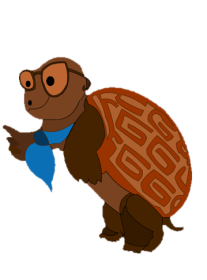 Вспомните правила.
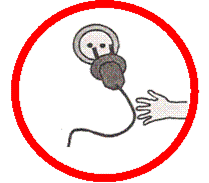 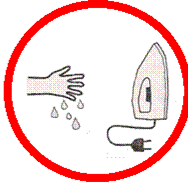 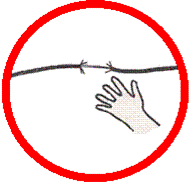 Не берись за электроприборы мокрыми руками !
Не выключай вилку из розетки, дёргая за шнур.
Не прикасайся к оголённым проводам!
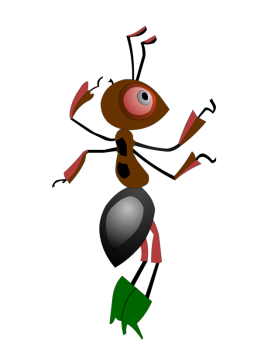 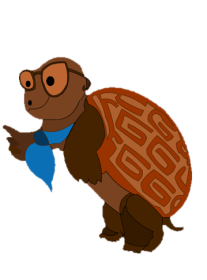 Придумайте ещё 2-3 свои правила
 обращения с электроприборами.
Помните!
Электроприборы могут ударить током или стать причиной пожара.
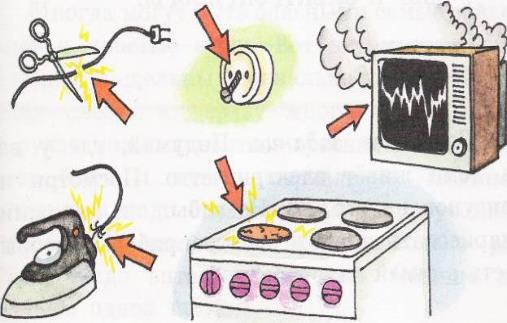 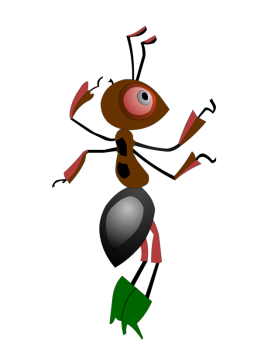 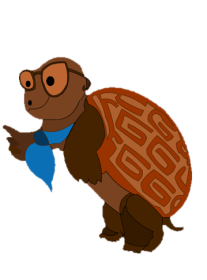 Уходя из дома и даже из комнаты, обязательно выключайте электроприборы.
Отгадайте загадку:
Четыре синих солнца
У бабушки на кухне,
Четыре синих солнца
Горели и потухли.
Поспели щи, шипят блины.
До завтра солнца не нужны.
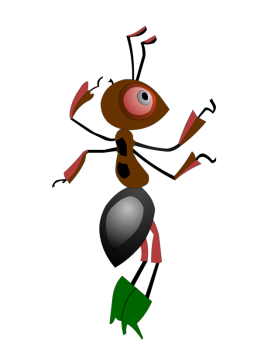 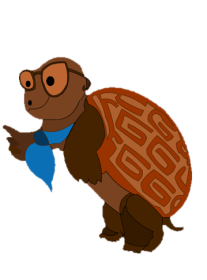 Отгадайте загадку:
Четыре синих солнца
У бабушки на кухне,
Четыре синих солнца
Горели и потухли.
Поспели щи, шипят блины.
До завтра солнца не нужны.
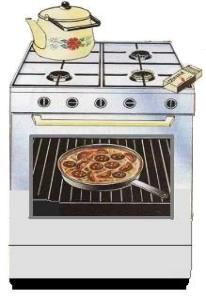 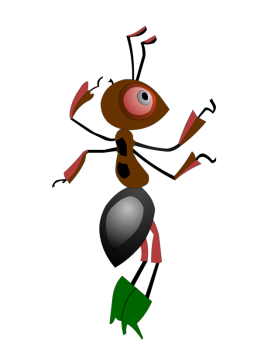 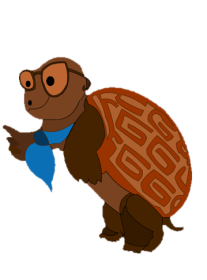 газовая плита
Газ может быть очень опасным.
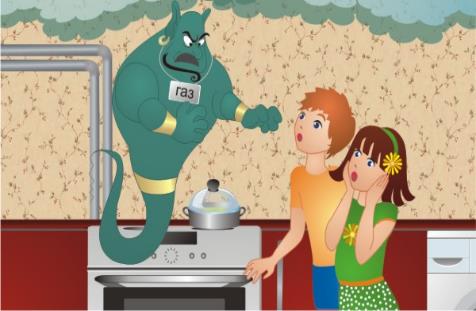 Газом можно отравиться.
Газ может стать причиной пожара.
Скопившись на кухне, газ может взорваться.
Правила обращения с газовой плитой.
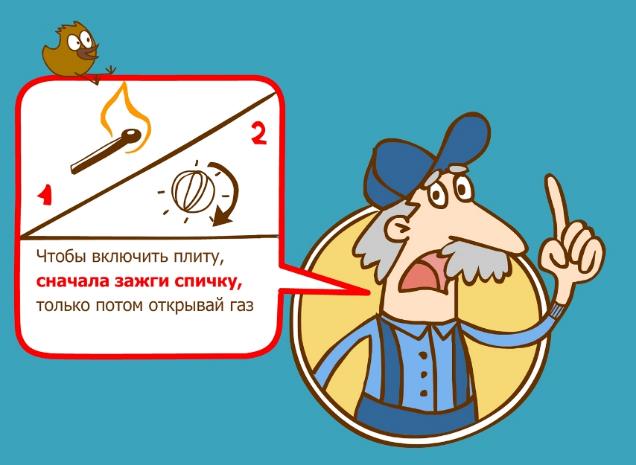 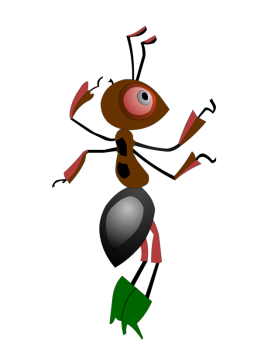 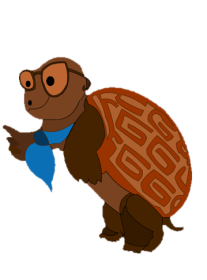 Правила обращения с газовой плитой.
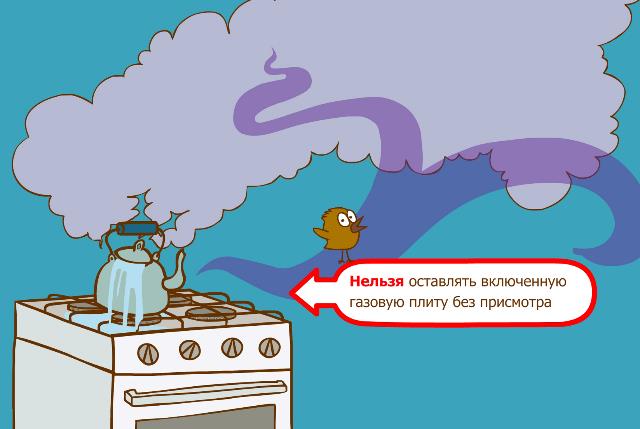 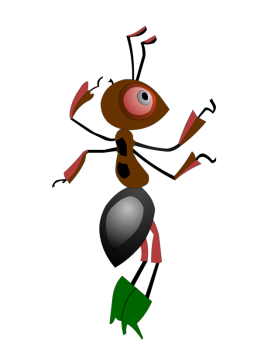 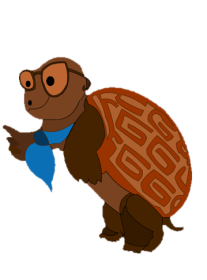 Правила обращения с газовой плитой.
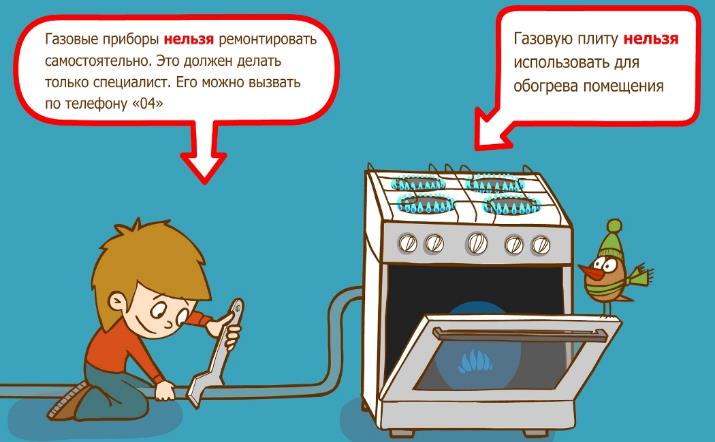 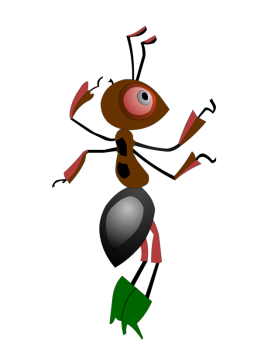 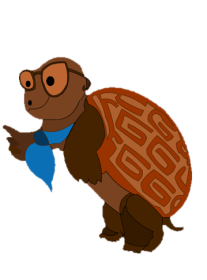 Правила обращения с газовой плитой.
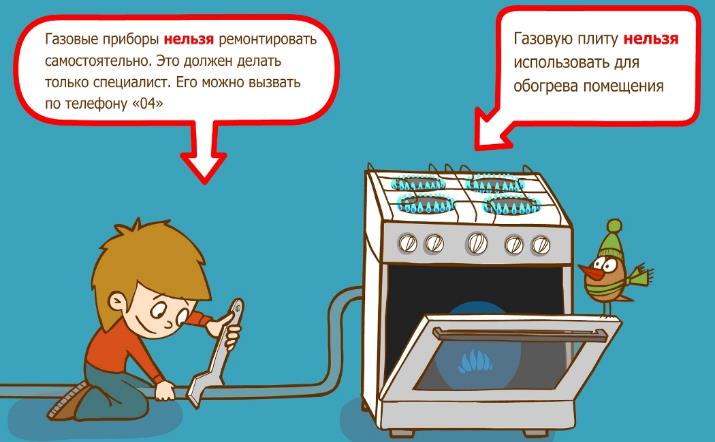 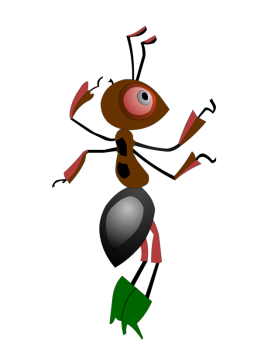 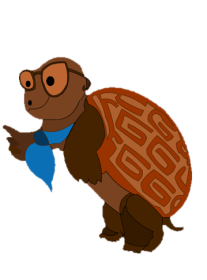 Помните!
При запахе газа в квартире НЕЛЬЗЯ
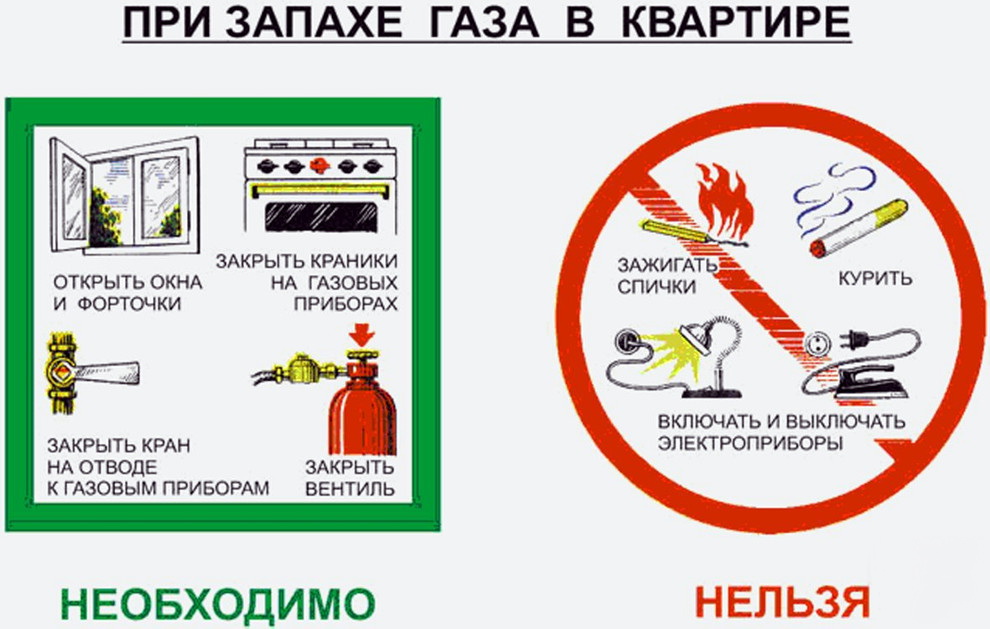 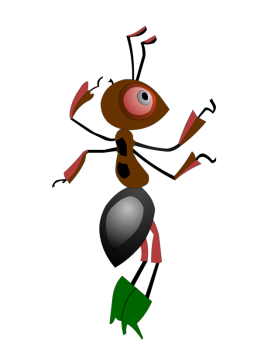 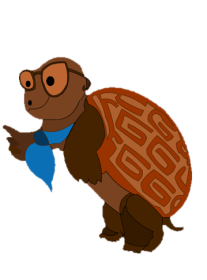 Помните!
При запахе газа в квартире НЕОБХОДИМО
1. Сообщить взрослым.
2. Если взрослых нет дома, выключи конфорки, перекрой газовый кран.
3. Не включай свет и электроприборы.
Не зажигай спички и свечи.
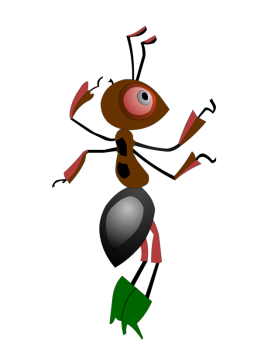 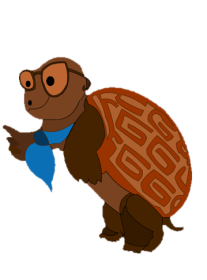 4. Открой окно на кухне, окно 
в комнате и балконную дверь.
При запахе газа!
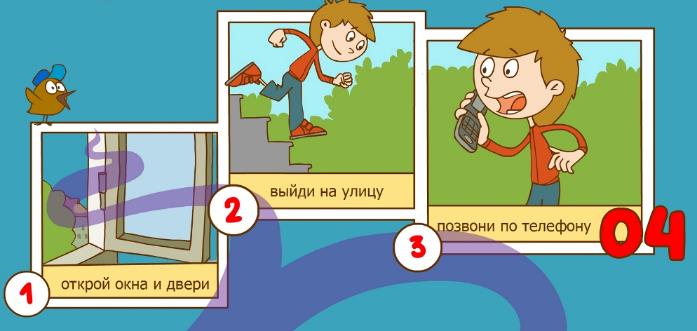 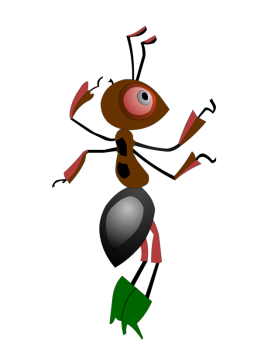 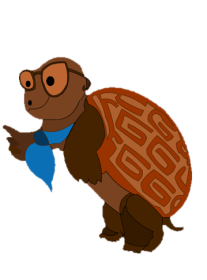 Помните!
Выключай в квартире газ – 
За газом нужен глаз да глаз.
Запах чувствуя в квартире
 Звоните срочно 04.
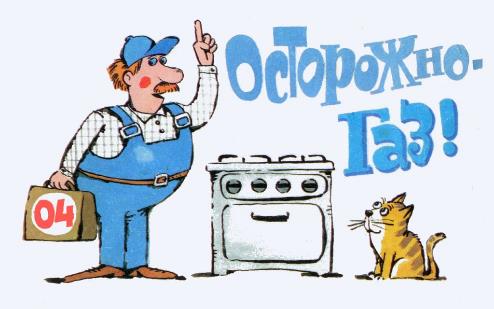 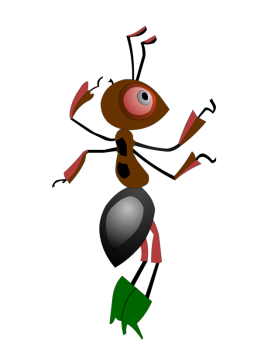 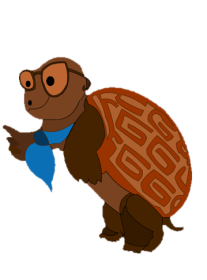 Помните!
Если не больны вы,
В таблетках – только вред!
Глотать их без причины
Нужды, поверьте, нет!
Ведь отравиться можно 
И даже умереть!
Так будьте осторожней –
Зачем же  вам болеть?
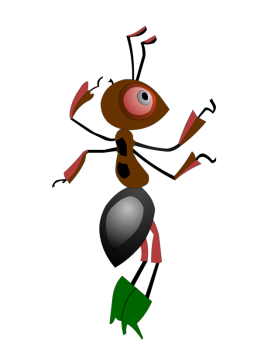 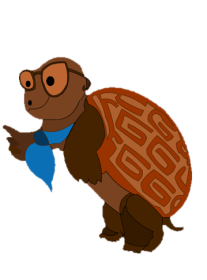 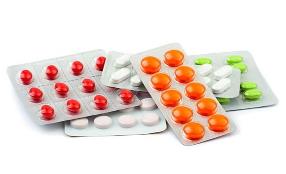 Помните!
Химикаты- это яд, 
И не только для ребят.
Аккуратней надо быть,
Чтоб себя не отравить
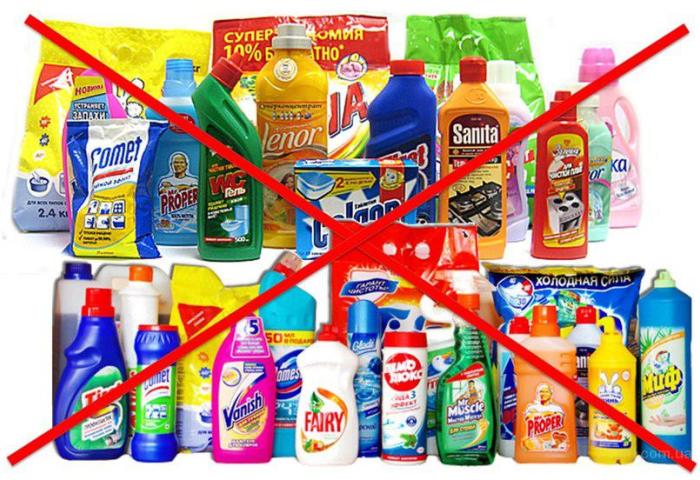 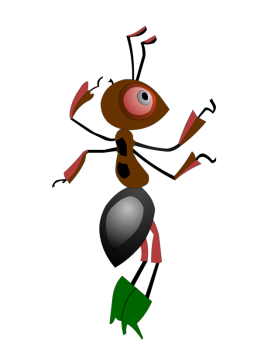 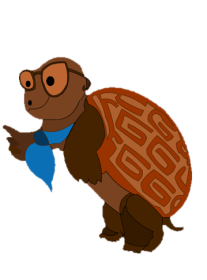 Отгадайте загадку:
Я из дома на порог
Лишь один шагнул шажок,
Дверь закрылась за спиной
Нет пути передо мной.
Я и дома - и не дома, 
Между небом и землей, 
Отгадайте-ка, друзья,
Где же я?
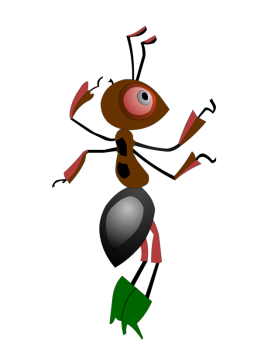 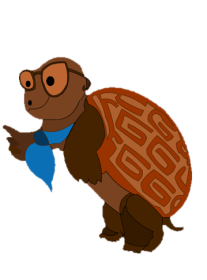 Отгадайте загадку:
Я из дома на порог
Лишь один шагнул шажок,
Дверь закрылась за спиной
Нет пути передо мной.
Я и дома - и не дома, 
Между небом и землей, 
Отгадайте-ка, друзья,
Где же я?
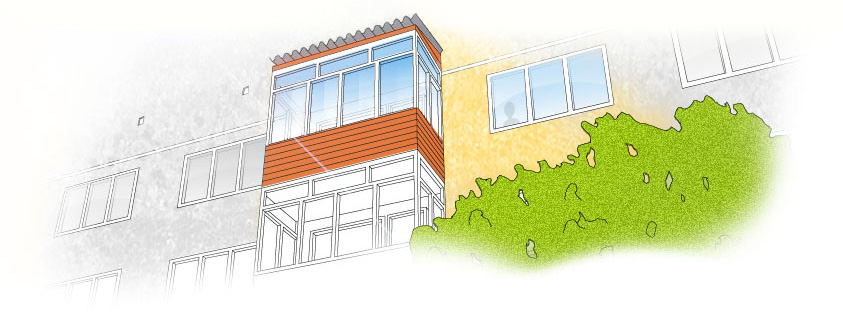 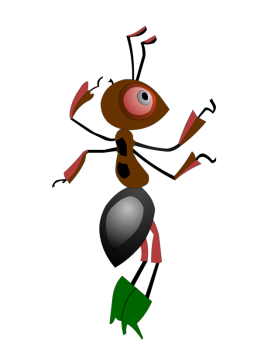 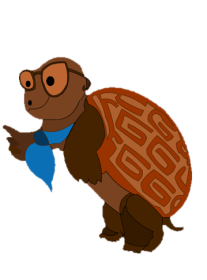 на балконе
Вспомните правила.
Клик мышкой 
на рисунок
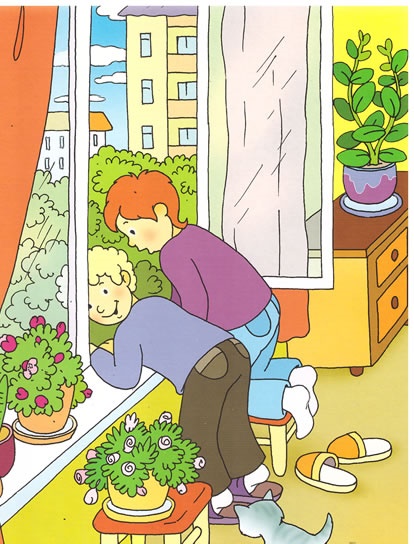 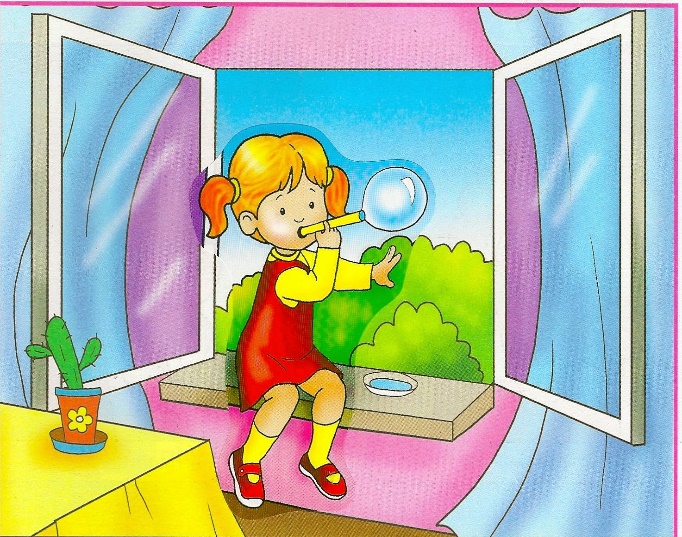 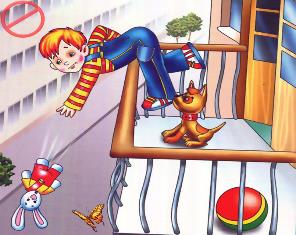 Не свешивайся с балкона !
Не выглядывай в открытое окно !
Не сиди на подоконнике!
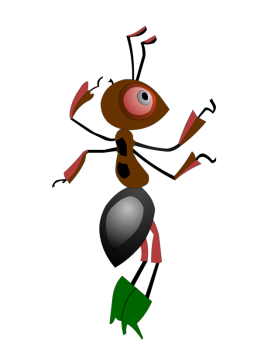 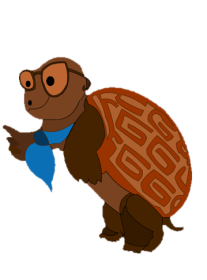 Домашние опасности.
Лекарства и 
бытовая химия
Острые, колющие
и режущие предметы
Газ
Окно и балкон
Электроприборы
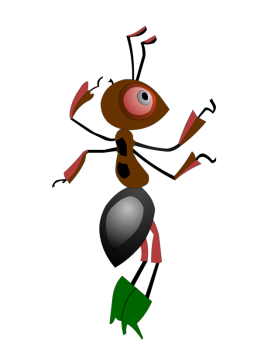 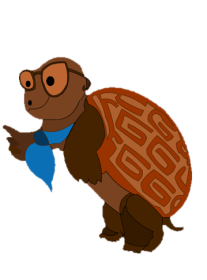 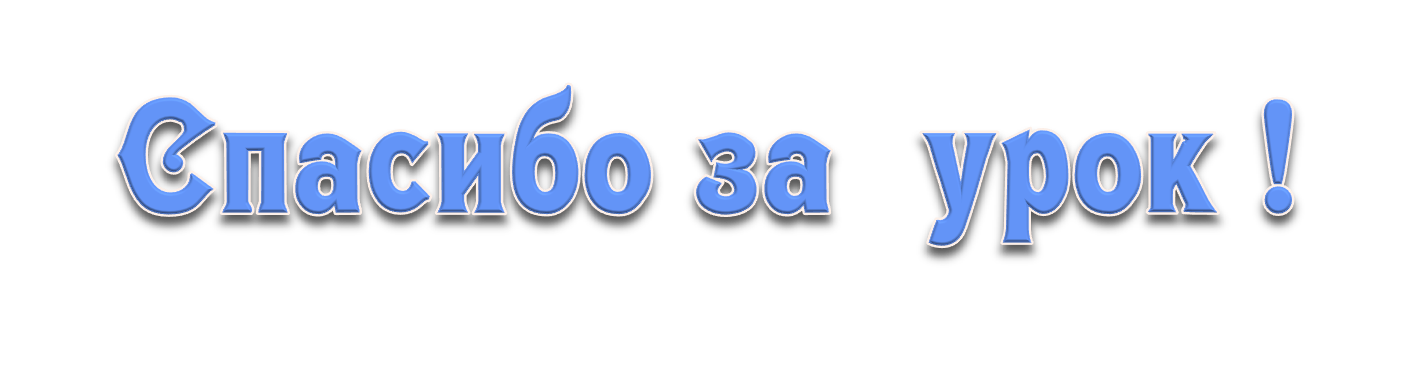 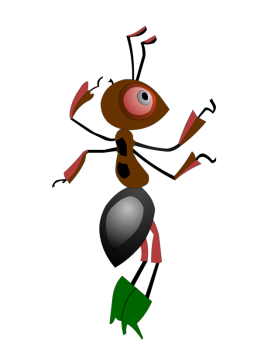 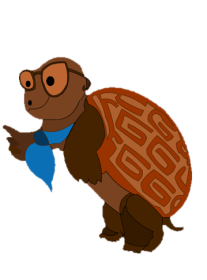 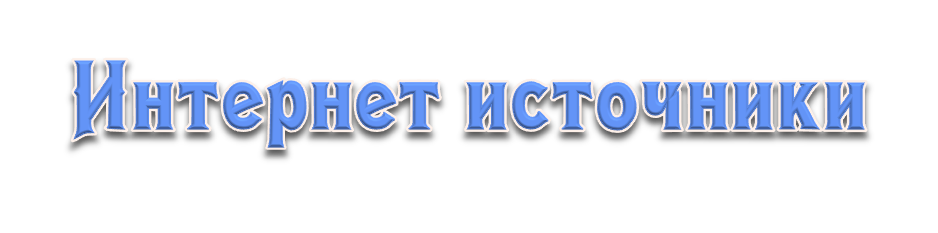 Рамка  Опасности  Утюг  Фен  Мясорубка 
 Пылесос  Стиральная машина  Чайник   Знаки
Электроприборы   Газовая плита  Газ  Газ
Правила обращения с газовой плитой: 1   2  3
Запах газа: 1  2  3
Лекарства  Химикаты  Балкон
Окно  Подоконник  Балкон
Поурочные разработки по курсу 
«Окружающий мир» Т.Н.Максимова 
для 2 класса
Отрисовки муравья и черепахи авторские